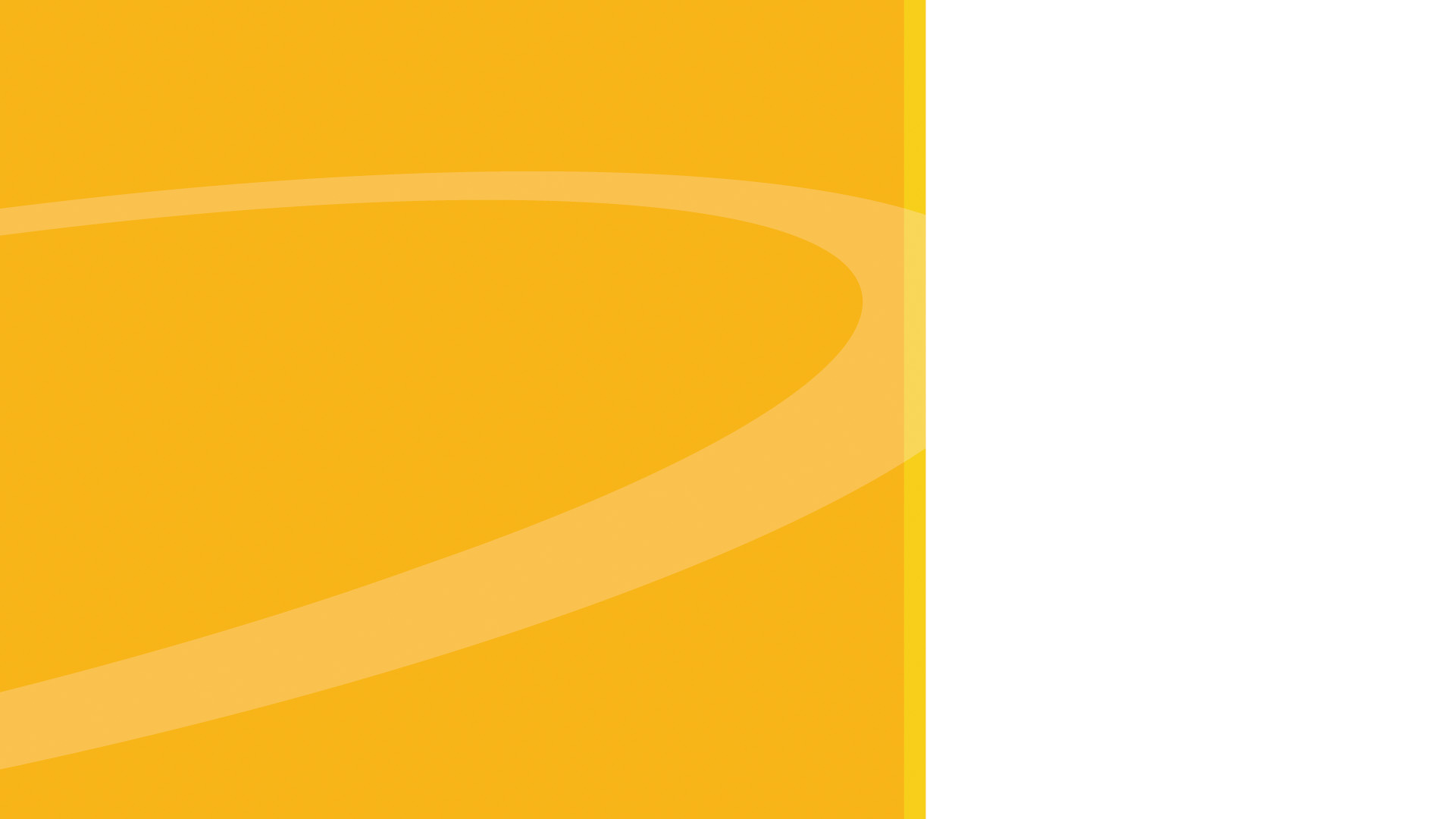 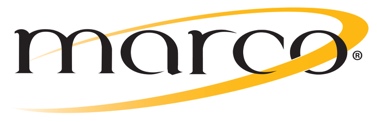 welcome
welcome
Managed IT Services
marconet.com
Confidential Information
WHAT WE HEAR
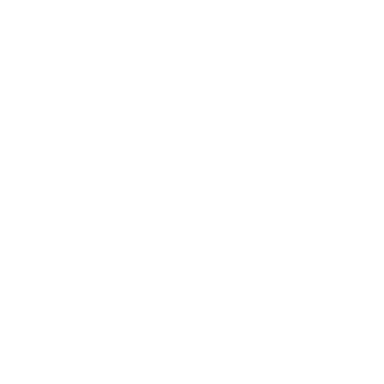 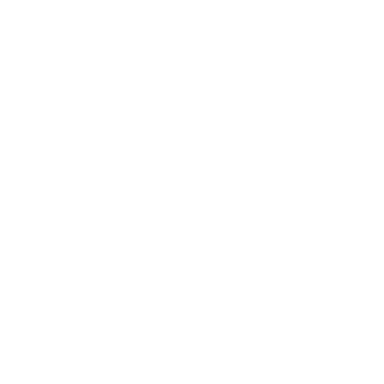 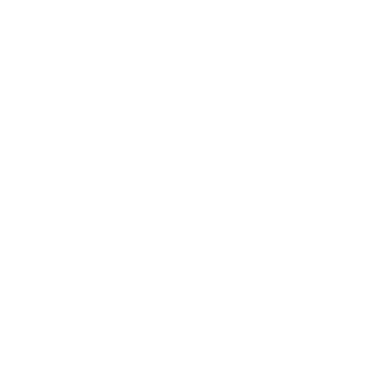 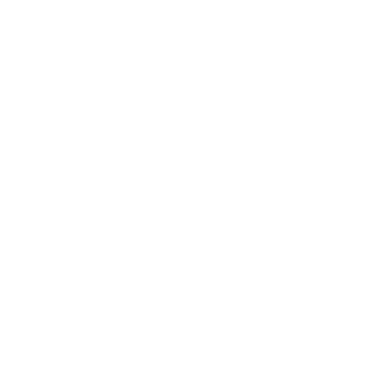 Avoiding unexpected costs are difficult with IT
Concerned about getting hacked
Focus on what matters
to the business
Hard to staff 
IT positions
I want IT costs to be predictableI need a trusted partner to help us plan for IT expendituresWhen technology isn’t working, it affects our bottom line
I am not confident we are secureWe don’t know how to protect our business from hackersMitigating risk to our organization is difficult in IT
I just want technology to work for our employeesI want to focus on what matters (our business) – not ITWhen technology isn’t working, it affects our bottom line
Technology sector unemployment is at <1.3% (20-year low)Average technology sector base salary:  $70,697* (True Cost 1.25x - 1.4x)Invest in training - then they leave for higher pay!
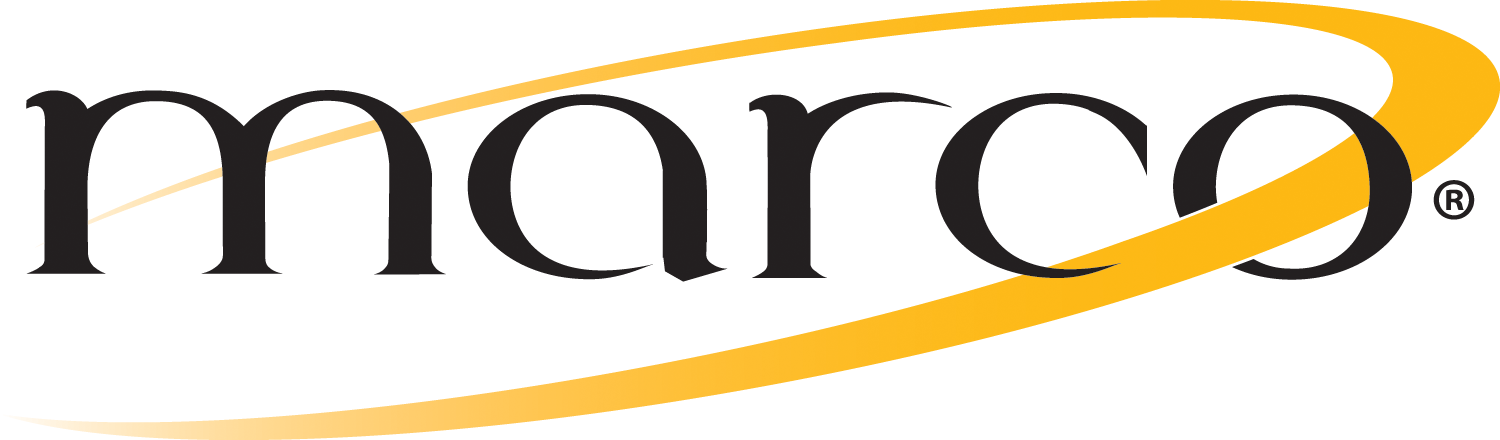 Confidential Information
*Indeed Survey of 101,465 Employees - September 2017 – September 2019
MANAGED IT SERVICES
TOOLS
SUPPORT
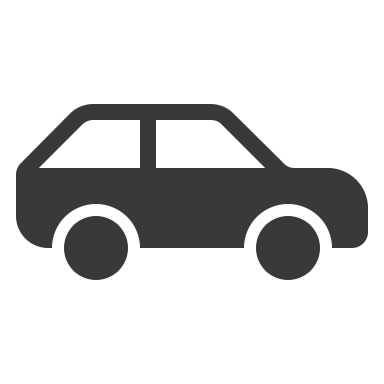 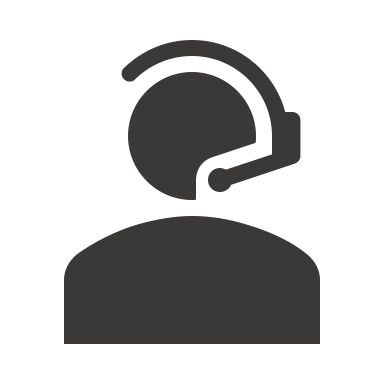 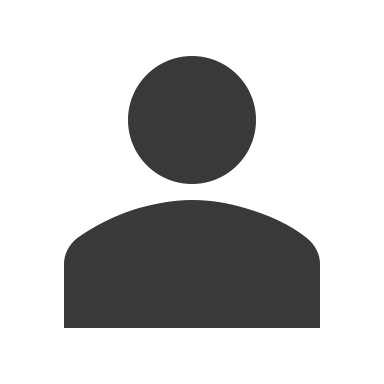 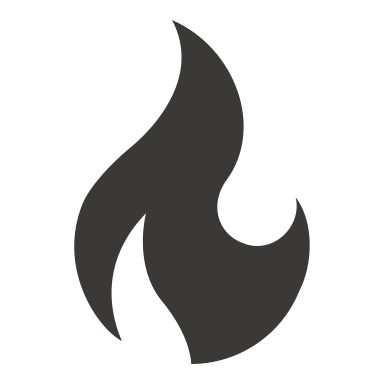 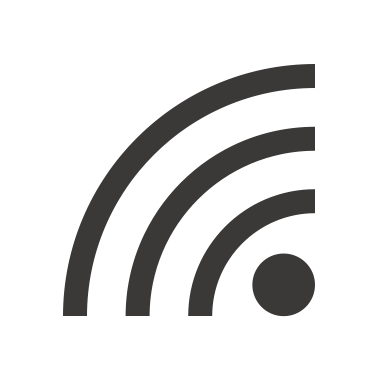 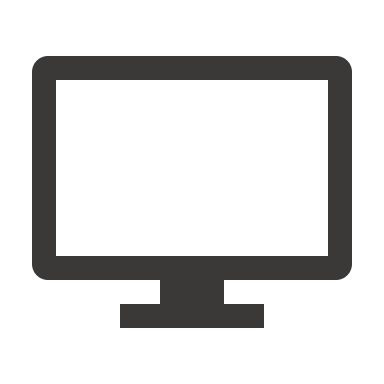 Unlimited 
Support Desk
Unlimited On-site Support
Proactive 
On-site Visits
Threat Detection 
and Response
Secure Managed Network
Remote Management 
and Monitoring
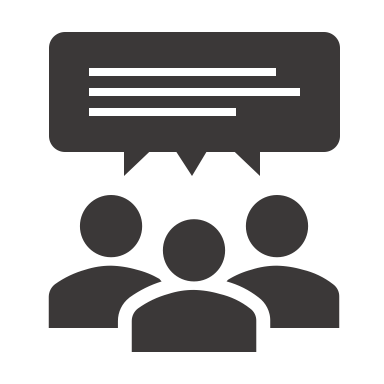 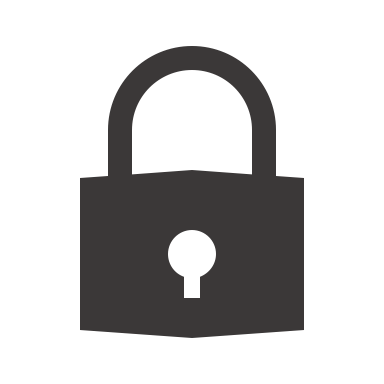 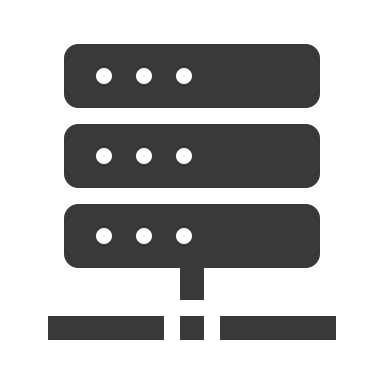 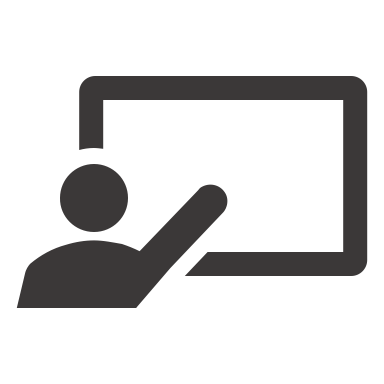 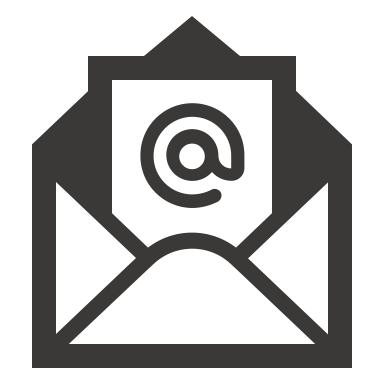 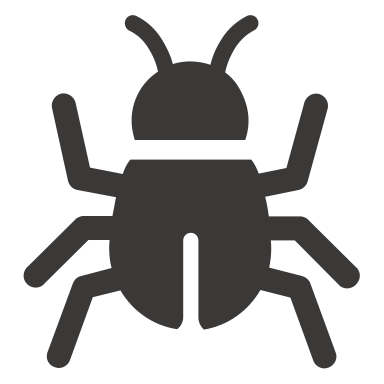 Client Business 
Review Process
Security Operations Center
Network 
Operations Center
Security Training 
and Phishing
Email and Web
 Security
Anti-Malware
 Protection
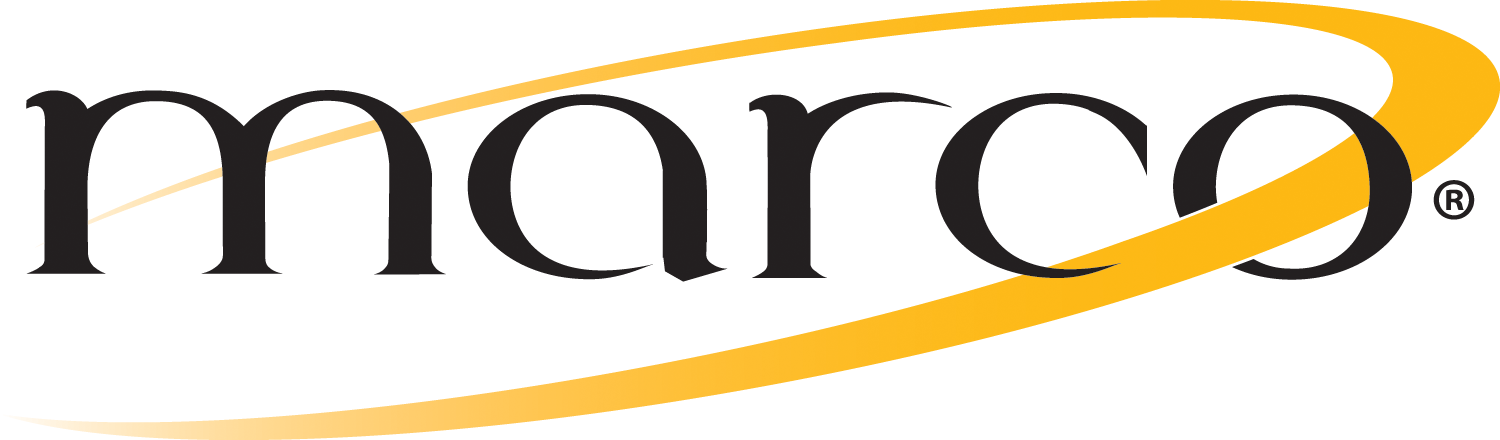 Confidential Information
MANAGED IT SERVICES
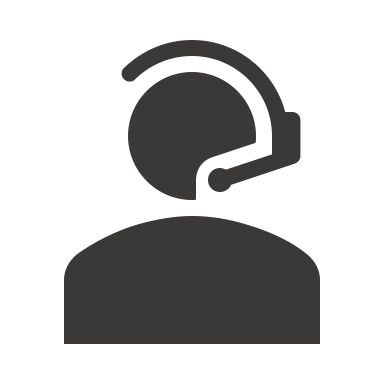 Unlimited Support Desk
BIG COMPANY RESOURCES
Triage | 24/7 live-call answer by Marco employees
98% of calls answered within 10 seconds
Remediation | Monday - Friday 8:00 AM – 5:00 PM
98% of issues resolved remotely
24/7 remediation uplift available
Support Teams
Rapid Resolution - Front line support team to remediate issues faster
Color Care Teams - Tier 1, Tier 2, and team supervisor
Escalation - Advance Security Team, Advance Network Team, Field Services
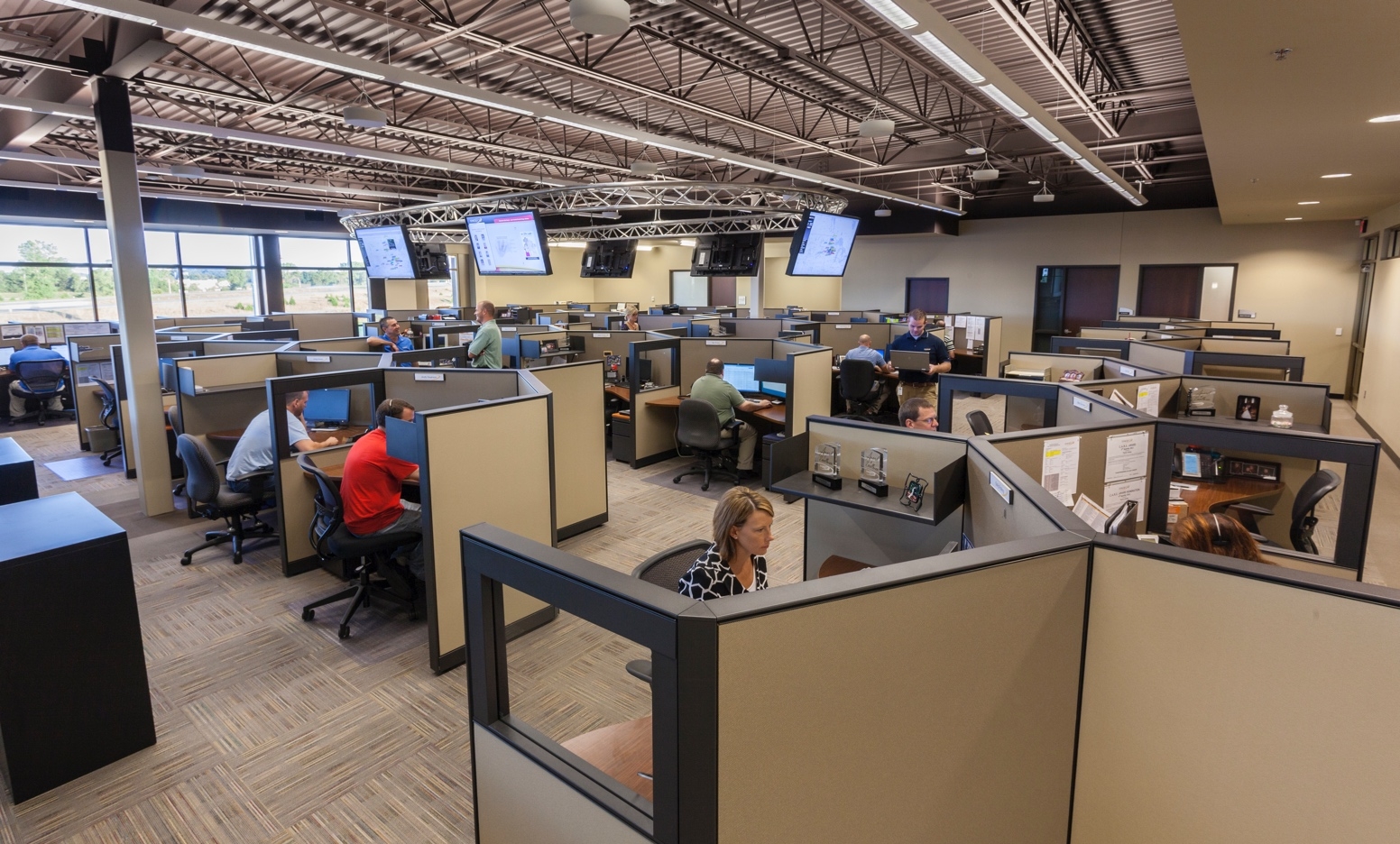 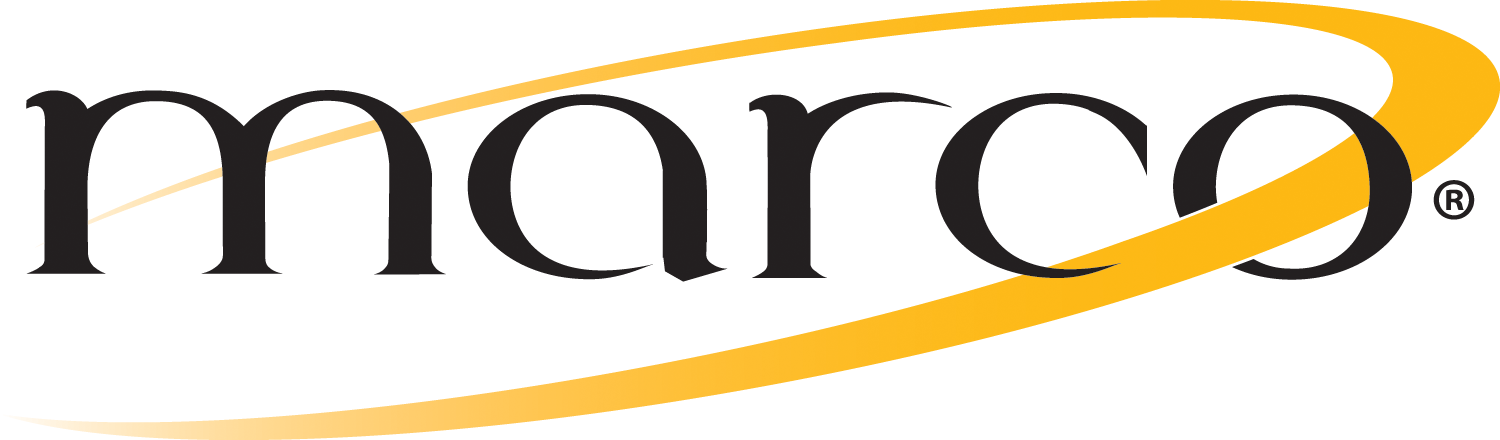 Confidential Information
MANAGED IT SERVICES
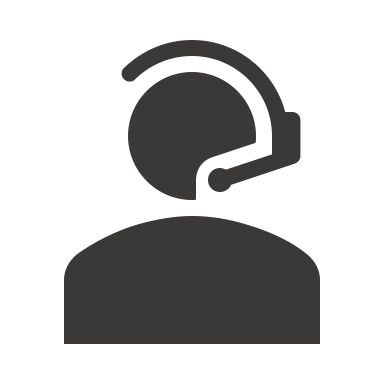 Unlimited Support Desk
SMALL COMPANY FEEL
Triage | 24/7 live-call answer by Marco employees
98% of calls answered within 10 seconds
Remediation | Monday - Friday 8:00 AM – 5:00 PM
98% of issues resolved remotely
24/7 remediation uplift available
Support Teams
Rapid Resolution - Front line support team to remediate issues faster
Color Care Teams - Tier 1, Tier 2, and team supervisor
Escalation - Advance Security Team, Advance Network Team, Field Services
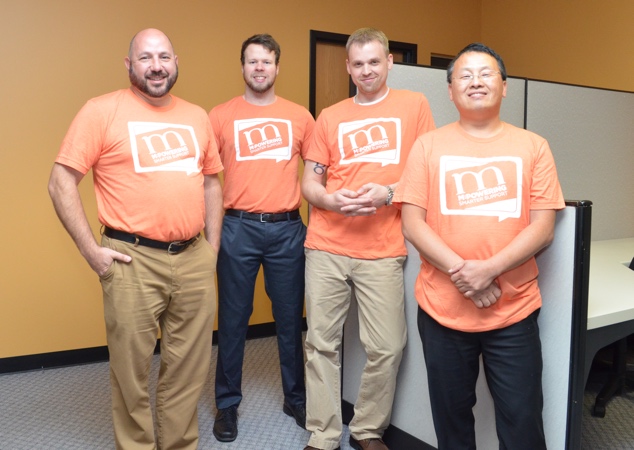 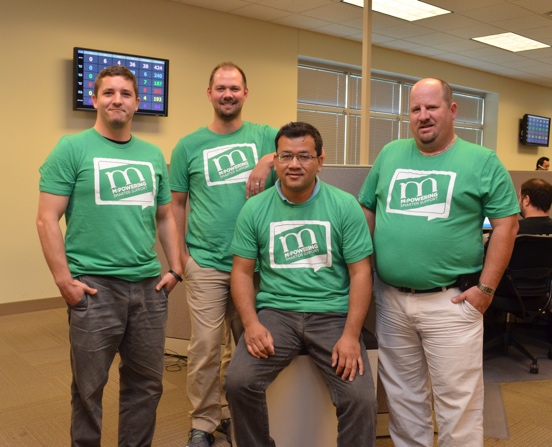 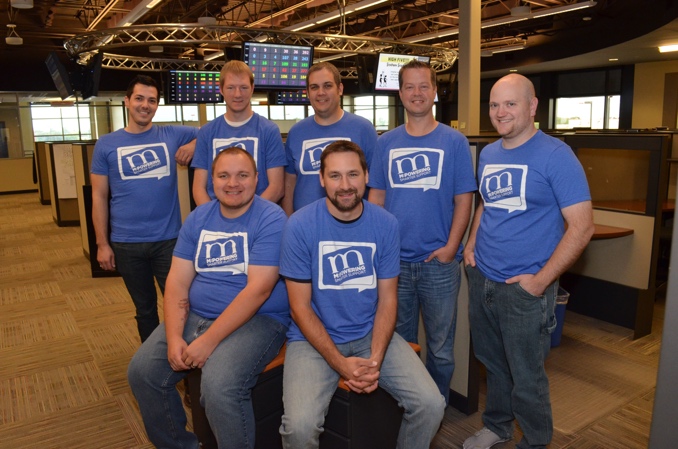 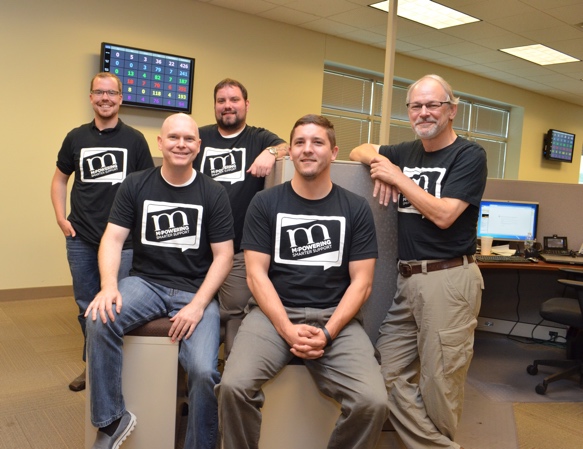 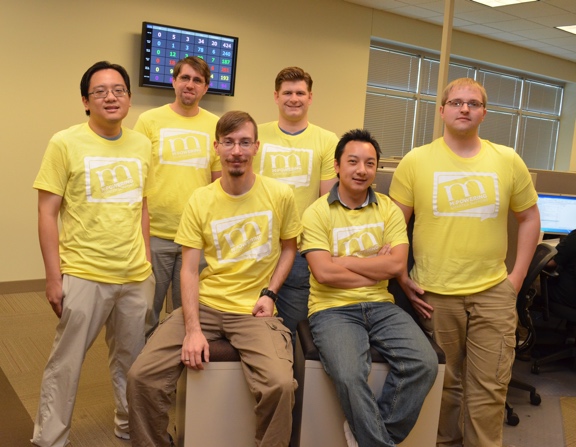 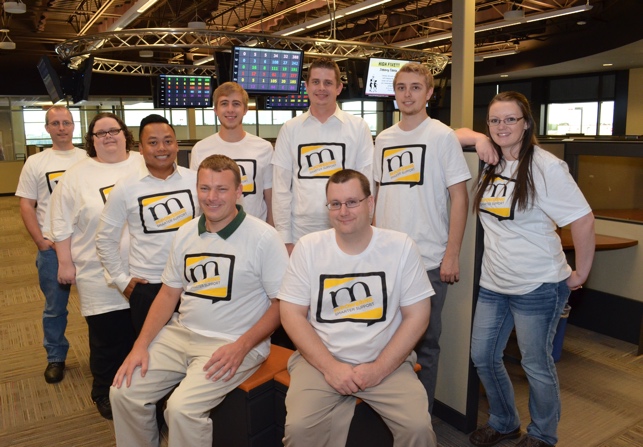 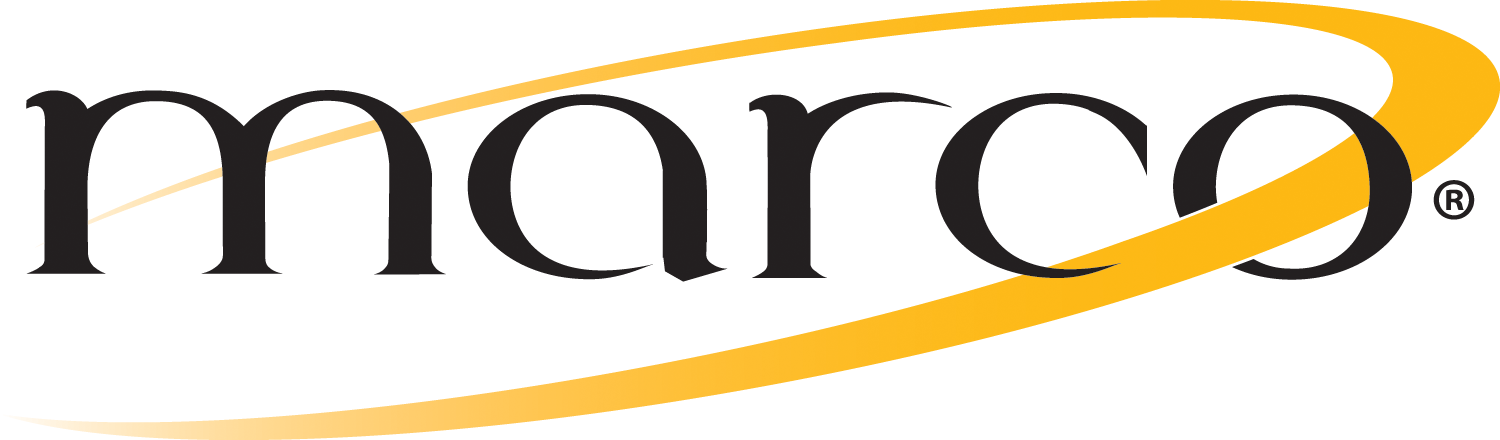 Confidential Information
MANAGED IT SERVICES
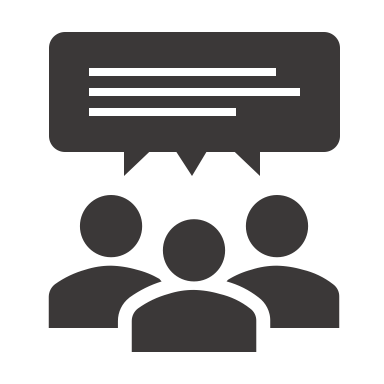 Client Business Review Process
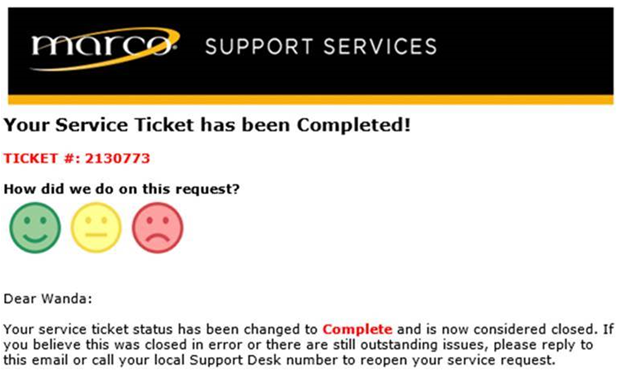 Immediate Client Feedback

Client Business Reviews
Service metrics
User feedback review
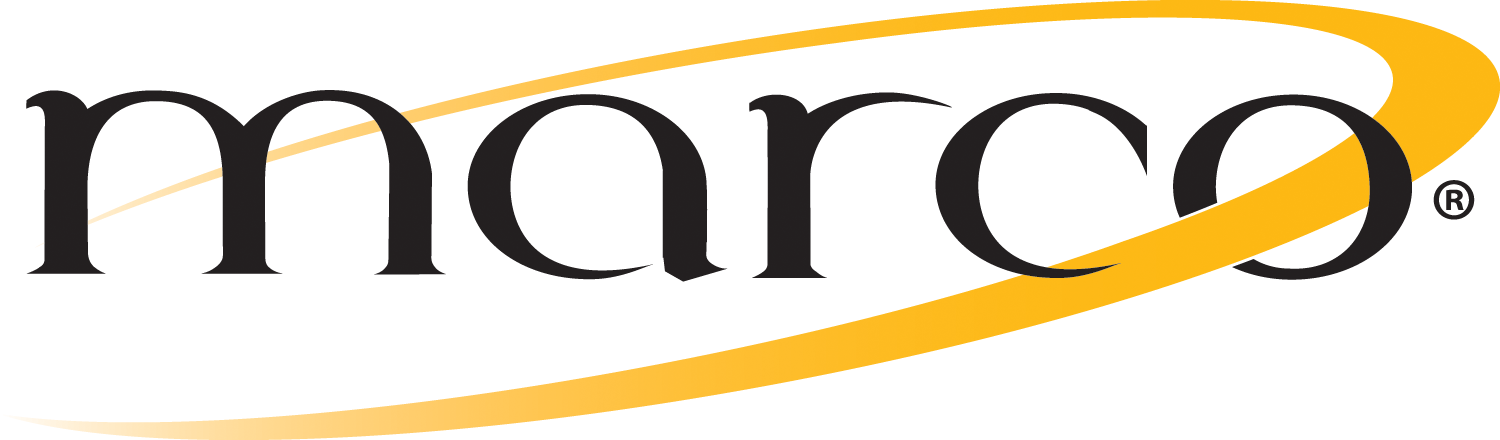 Confidential Information
MANAGED IT SERVICES
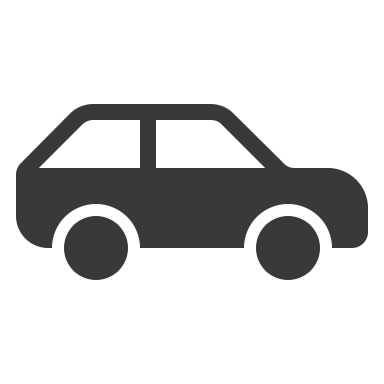 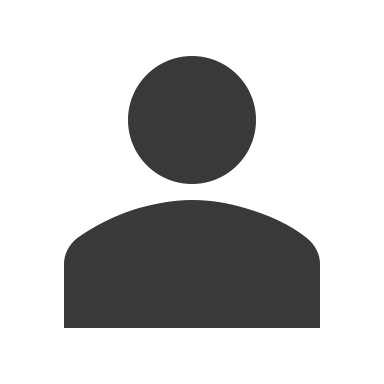 Unlimited On-Site Support
Proactive On-Site Visits
Field Services
59 Marco locations
750+ certified systems engineers                    and technical representatives
On-Site Visits
Regularly scheduled               maintenance visits
Recurring health checks
Marco Extended Support Network
For areas we can’t reach, we are members of a national support network of “smart hands”
Third Party Software Support (Requires active support contract)
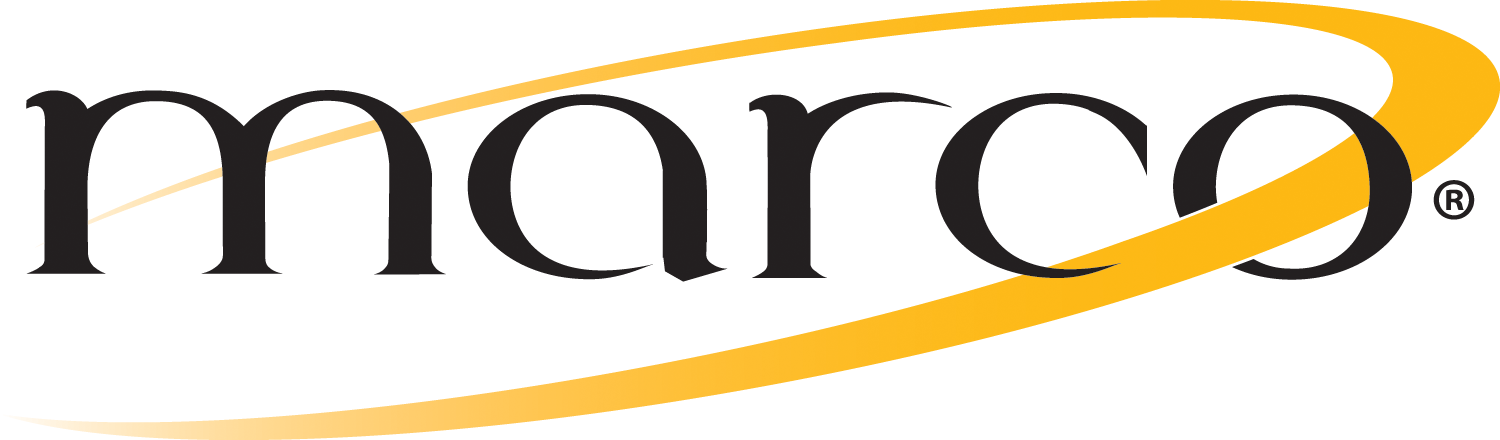 Confidential Information
MANAGED IT SERVICES
Budgeting & Planning
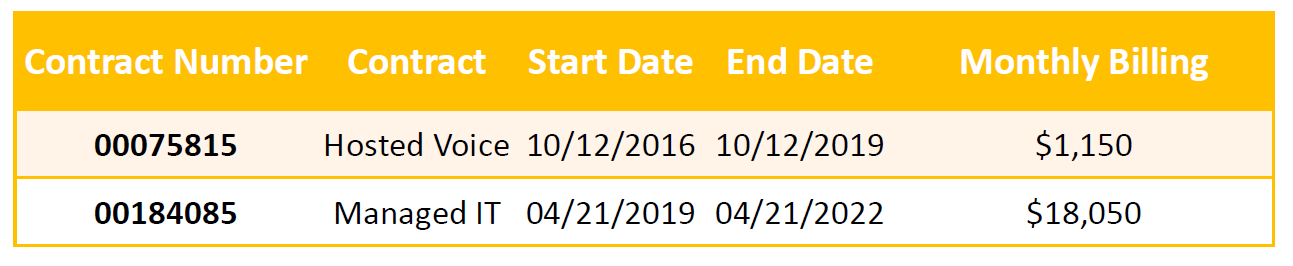 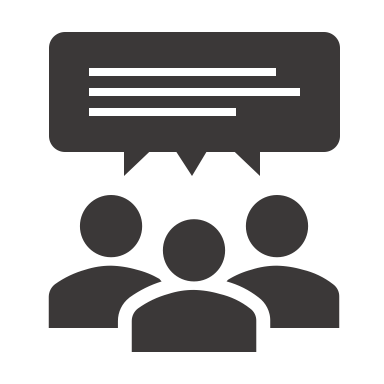 Client Business Review Process
Client Business Reviews
Service metrics
User feedback review
Hardware lifecycle management
Budgeting and planning services
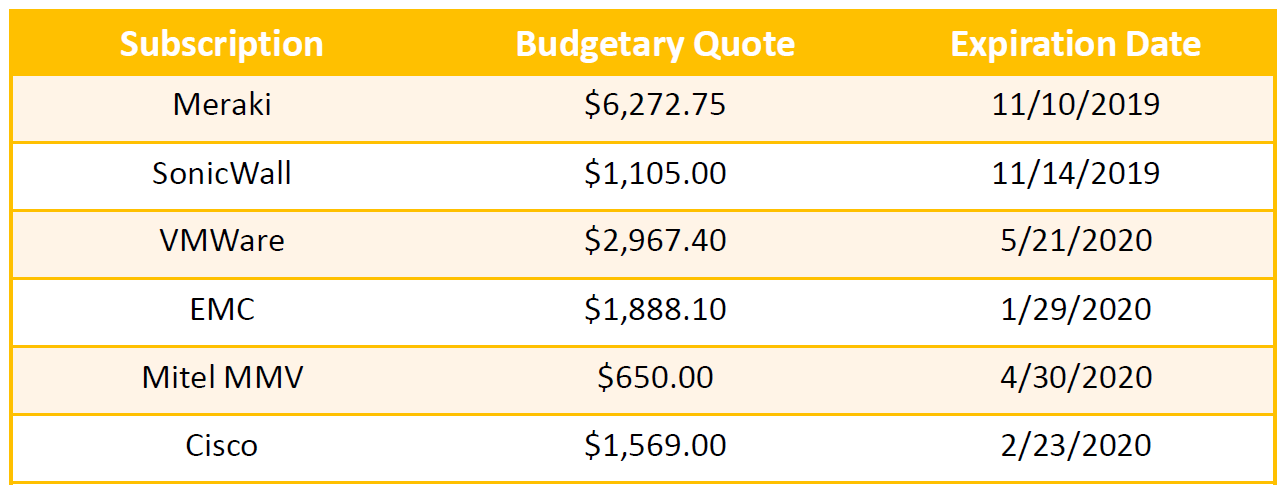 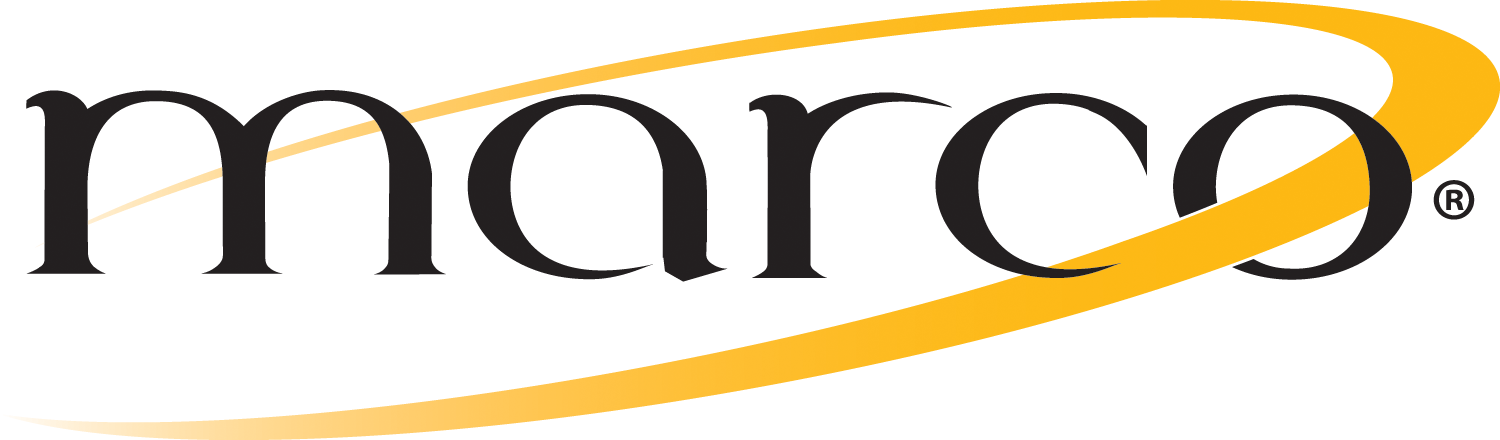 Confidential Information
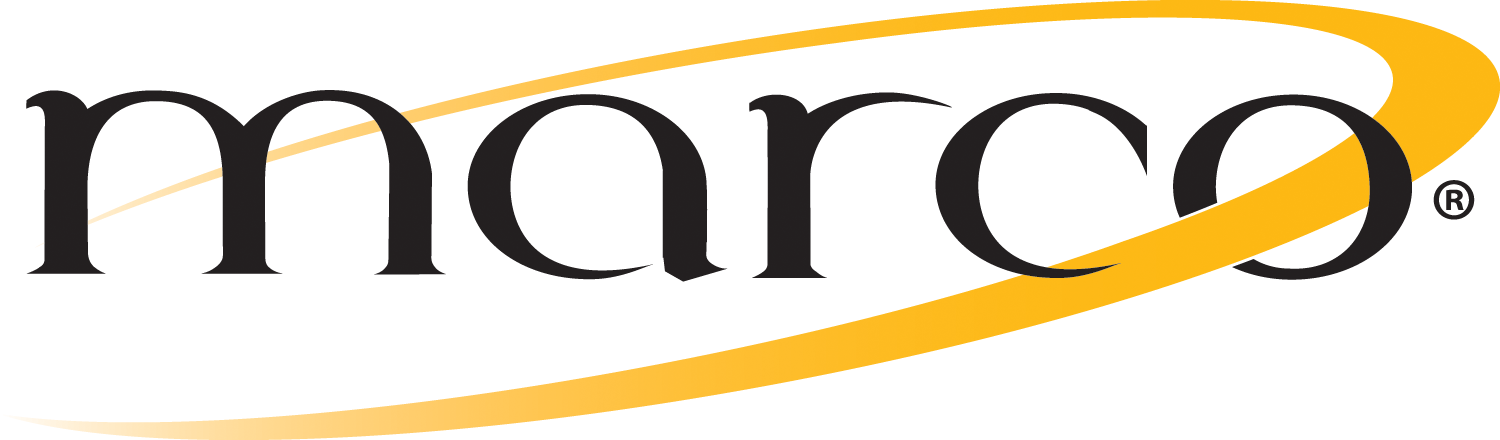 Confidential Information
MANAGED IT SERVICES
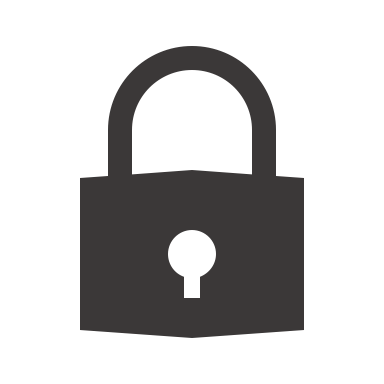 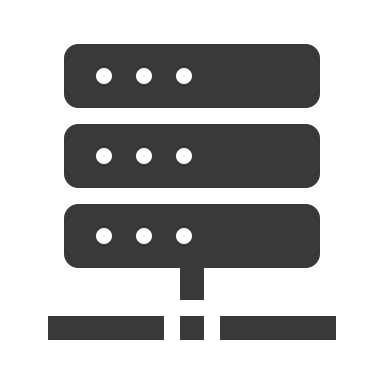 Security Operations Center (SOC)
Network Operations Center (NOC)
Network Operations Center (NOC)
Tool & software administration, proactive monitoring and alerting
Patching: operating systems (Windows / Mac) and 3rd party software
Secret Server – encrypting and securing our client data repository
Security Operations Center Services
Security analysts who monitor your network by leveraging an IDS (Intrusion Detection System)
24/7 network monitoring
IDS leverages multiple best-in-breed threat feeds
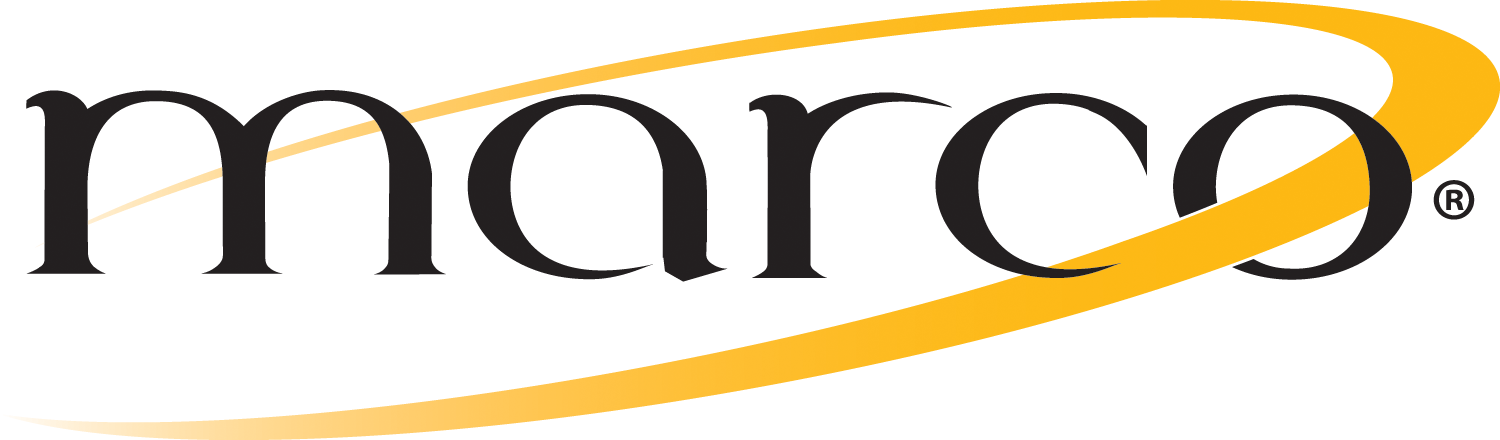 Confidential Information
EXPERIENCE MATTERS
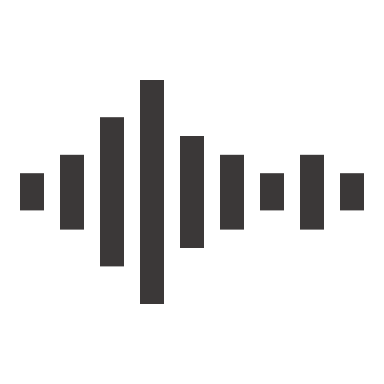 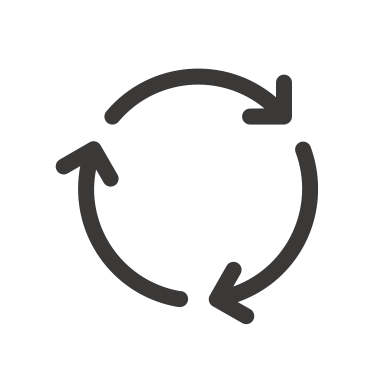 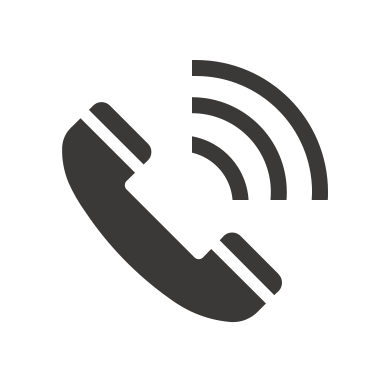 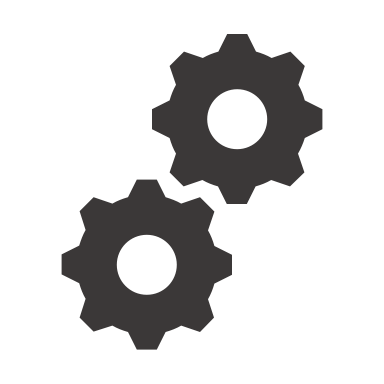 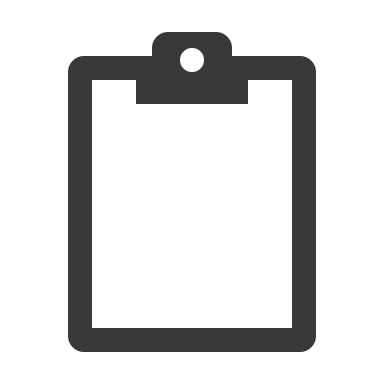 Geographic 
Call Routing
(small company feel)
Call 
Recording
(quality control)
End-User 
Surveys
(immediate feedback)
Warm Call 
Handoff
(no repeating yourself)
Vendor 
Facilitation
(no finger pointing)
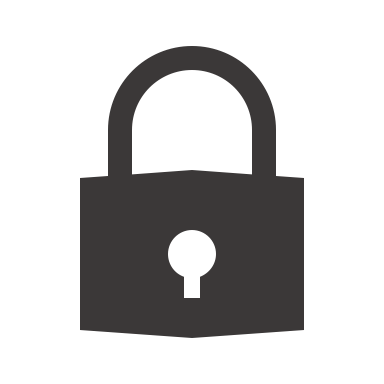 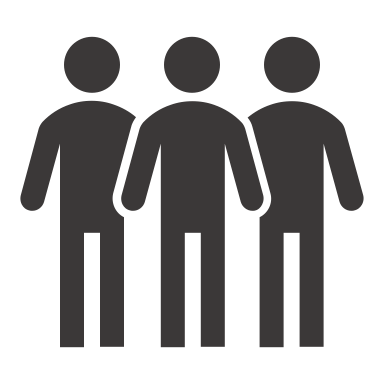 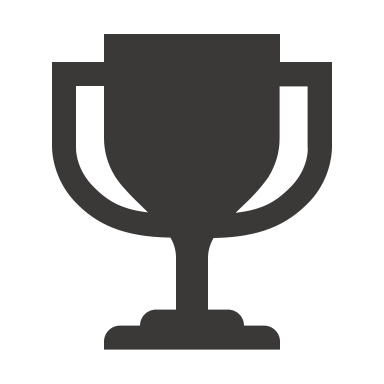 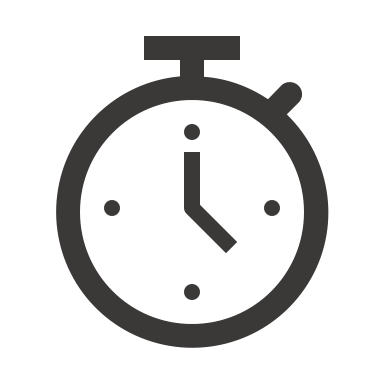 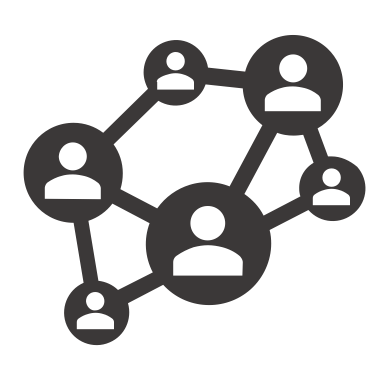 Over 10 Years of 
MIT Experience
(mature processes)
Security 
Focused
(reduce risk)
Unlimited 
Support
(issues get resolved)
Rapid Resolution
 Team
(1st call remediation)
IT is never 
“Out of the Office”
(increase productivity)
Confidential Information
MEASUREMENTS MATTER
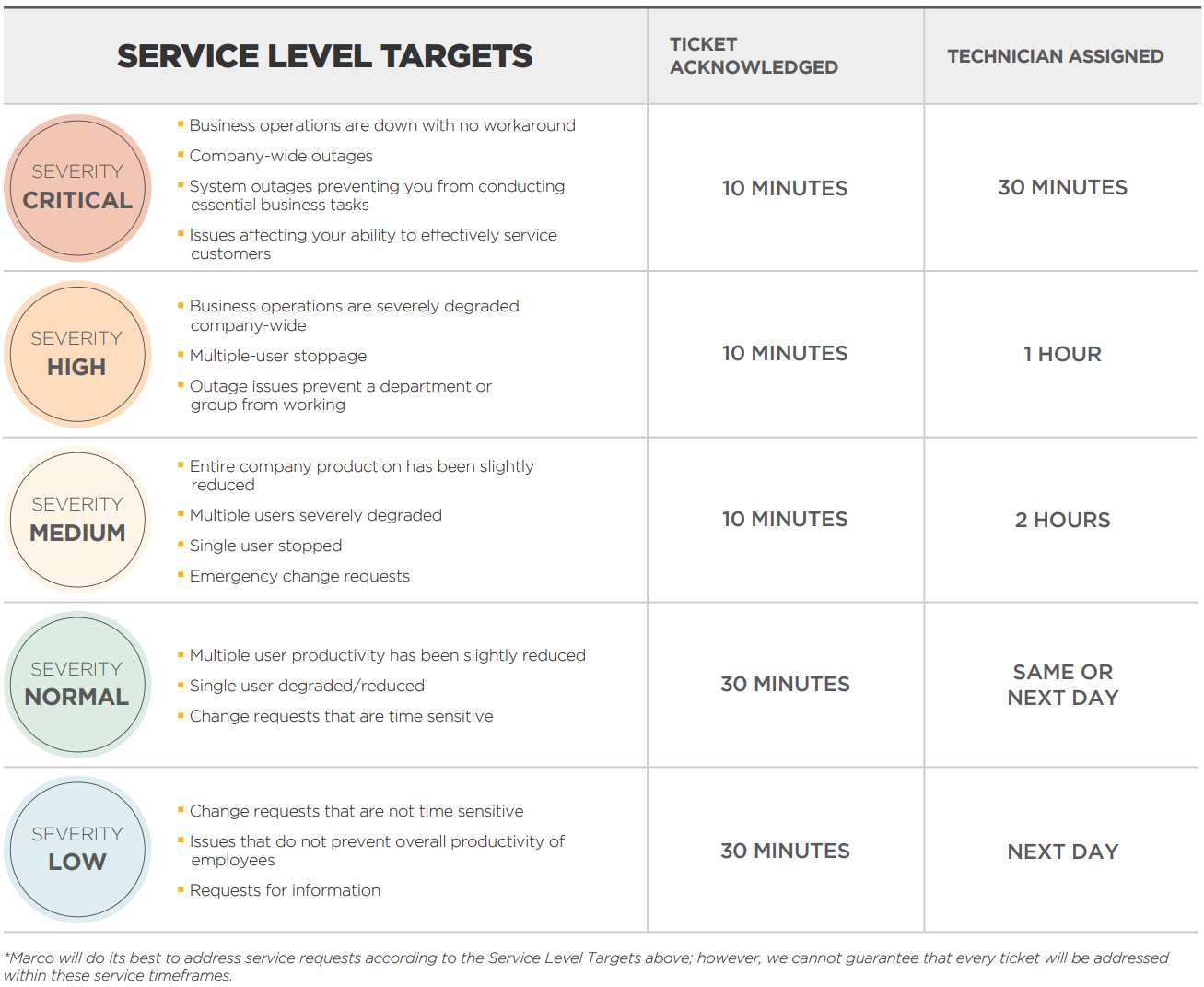 Confidential Information
SECURITY AT HOME
Human’s Monitoring
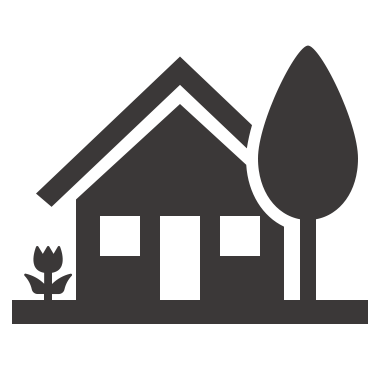 Video Surveillance
Glass Break Sensors
Lock
Alarm System
Front Door
SECURITY MATTERS
NIST Framework | National Institute of Standards and Technology
The NIST Cybersecurity Framework consists of standards, guidelines, and best practices to manage cybersecurity-related risk.
IDENTIFY
RECOVER
DETECT
RESPOND
PROTECT
Asset management
Business environment
Governance
Risk assessment
Risk management strategy
Access control
Awareness and training
Data security
Information protection process and procedures
Maintenance
Protective technology
Anomalies and events
Security continuous monitoring
Detection processes
Response planning
Communications
Analysis
Mitigation
Improvements
Recovery planning
Improvements
Communications
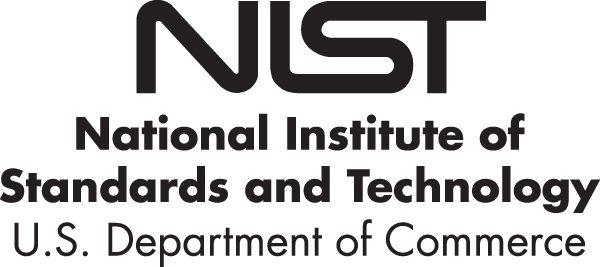 www.nist.gov/about-nist
Confidential Information
SECURITY AT WORK
Human’s Monitoring
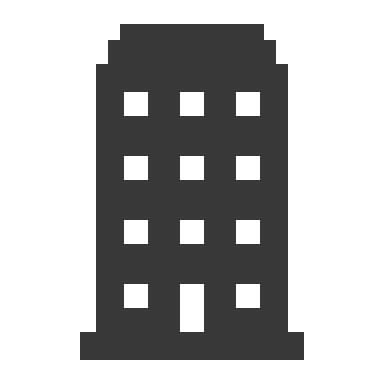 Video Surveillance
Glass Break Sensors
Lock
Alarm System
Front Door
SECURITY AT WORK
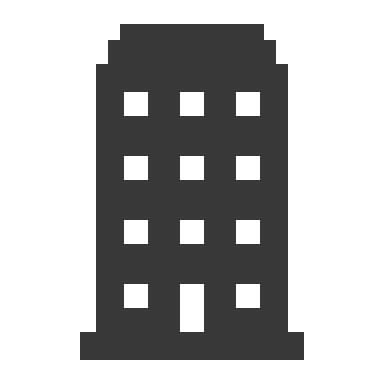 Security Operations Center (SOC)
Monitoring and Alerting
Network Sensors
Anti-Virus / Anti-Malware
Detection and Response Platform
Firewall
MANAGED IT SERVICES
TOOLS
SUPPORT
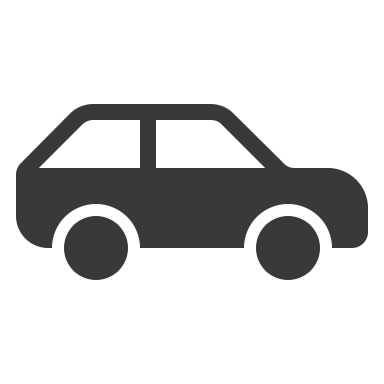 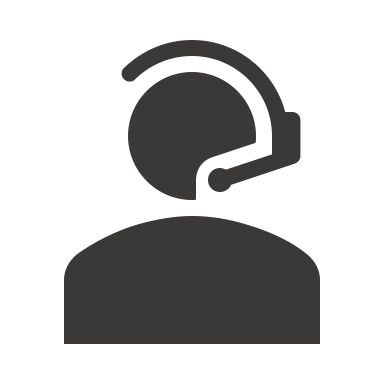 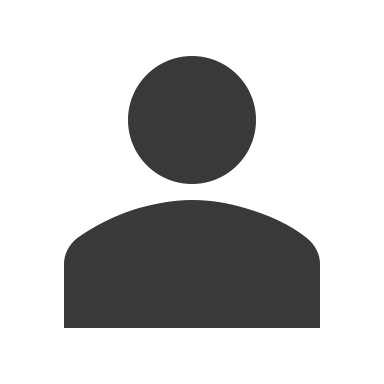 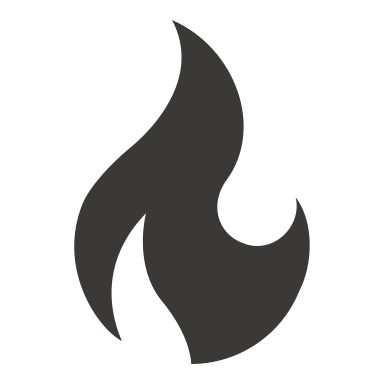 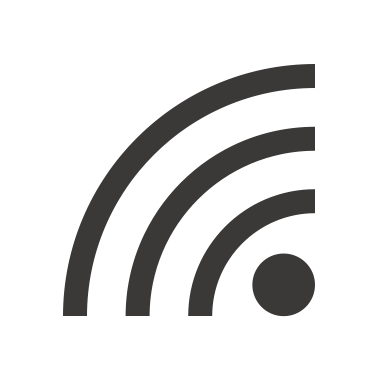 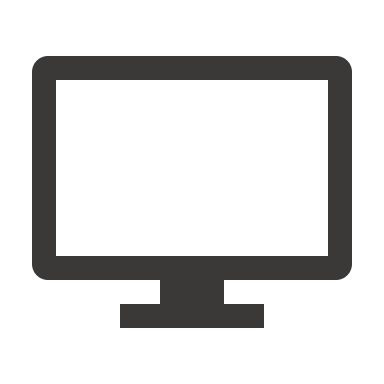 Unlimited 
Support Desk
Unlimited On-site Support
Proactive 
On-site Visits
Threat Detection 
and Response
Secure Managed Network
Remote Management 
and Monitoring
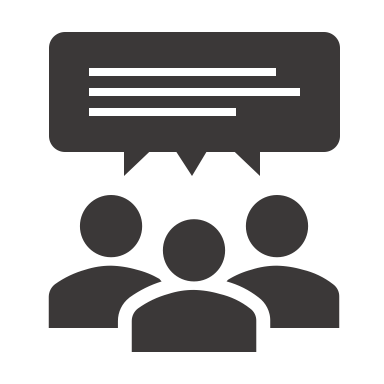 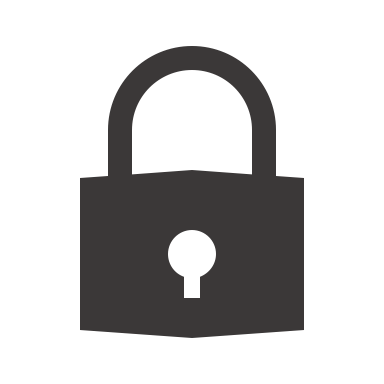 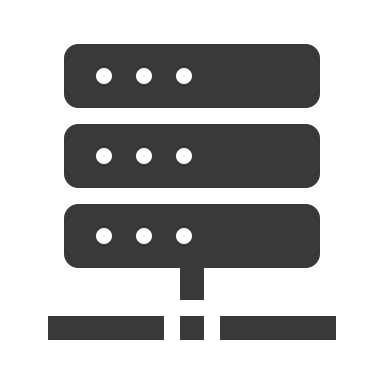 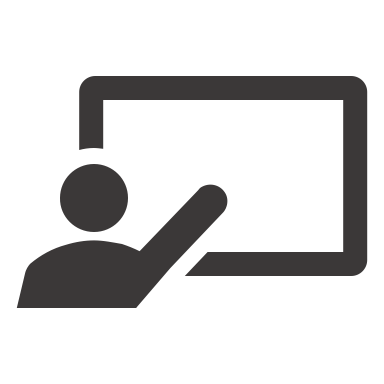 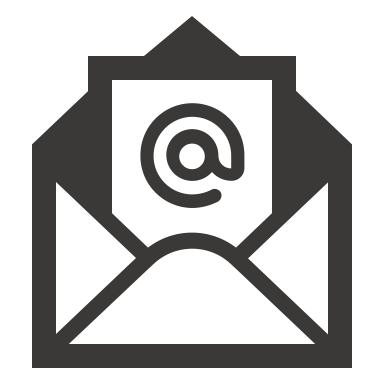 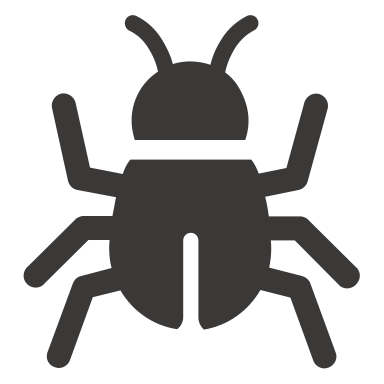 Client Business 
Review Process
Security Operations Center
Network 
Operations Center
Security Training 
and Phishing
Email and Web
 Security
Anti-Malware
 Protection
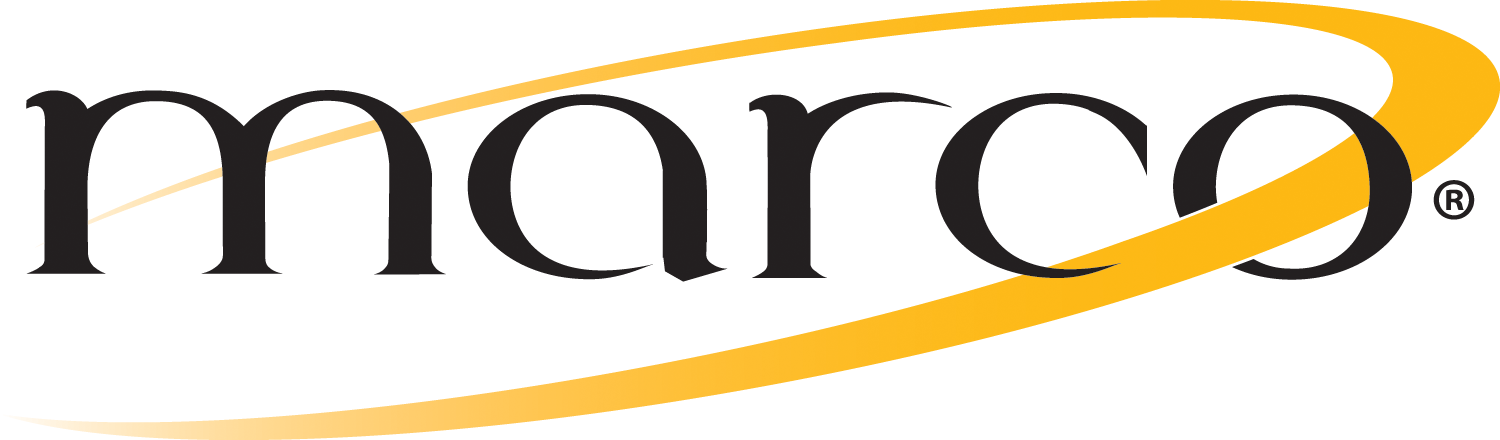 Confidential Information
SECURITY AT WORK
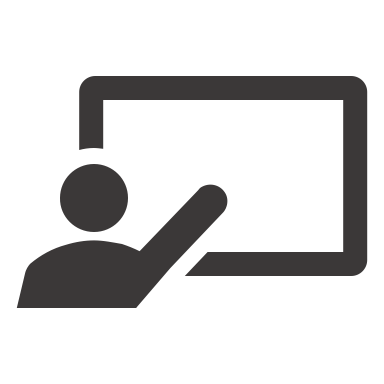 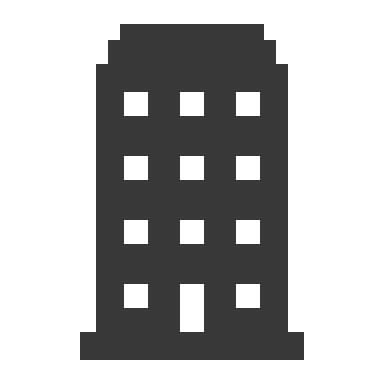 Security Training and PhishingSecurity Operations Center (SOC)
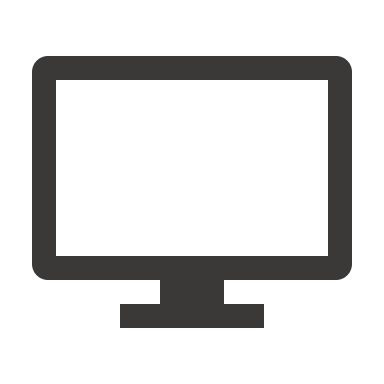 Remote Management and MonitoringMonitoring & Alerting
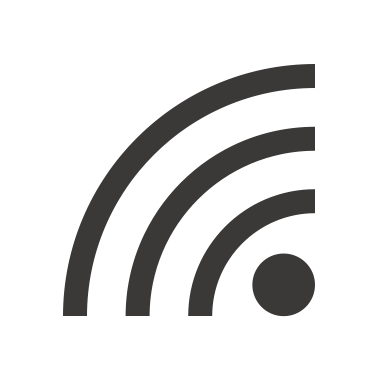 Secure Managed NetworkNetwork Sensors
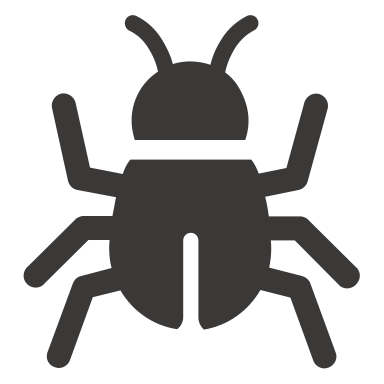 Anti-Malware ProtectionAnti-Virus / Anti-Malware
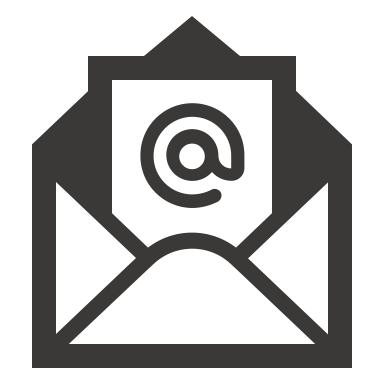 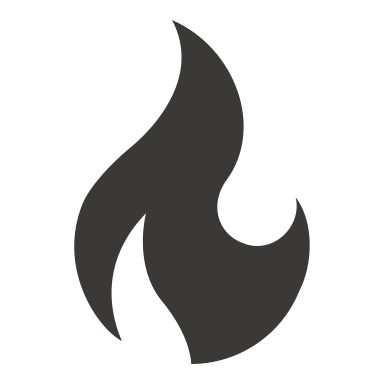 Email & Web SecurityDetection and Response Platform
Threat Detection and ResponseFirewall
MANAGED IT SERVICES
NIST Framework | Marco Resources
The NIST Cybersecurity Framework consists of standards, guidelines, and best practices to manage cybersecurity-related risk.
IDENTIFY
RECOVER
DETECT
RESPOND
PROTECT
Email & Web Security
Unlimited Support Desk
Secure Client Repository
Anti-Malware Protection
Patching (OS & 3rd Party)
Security Training and Phishing
Threat Detection 
and Response
Security Operations Center
Anti-Malware Protection
Network Operations Center
Client Business Review Process
Onboarding Process
Secure Managed Network
Remote Management and Monitoring
Marco Assessments
Proactive On-site Visits
Unlimited Support Desk
Rapid Resolution Team
Threat Detection and Response
Anti-Malware Protection
Unlimited On-site Support
Managed Backup (Optional)
Comprehensive IT Partner
Over 10 Years of MIT Experience
Unlimited On-site Support
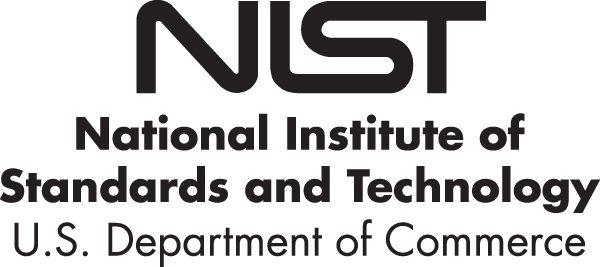 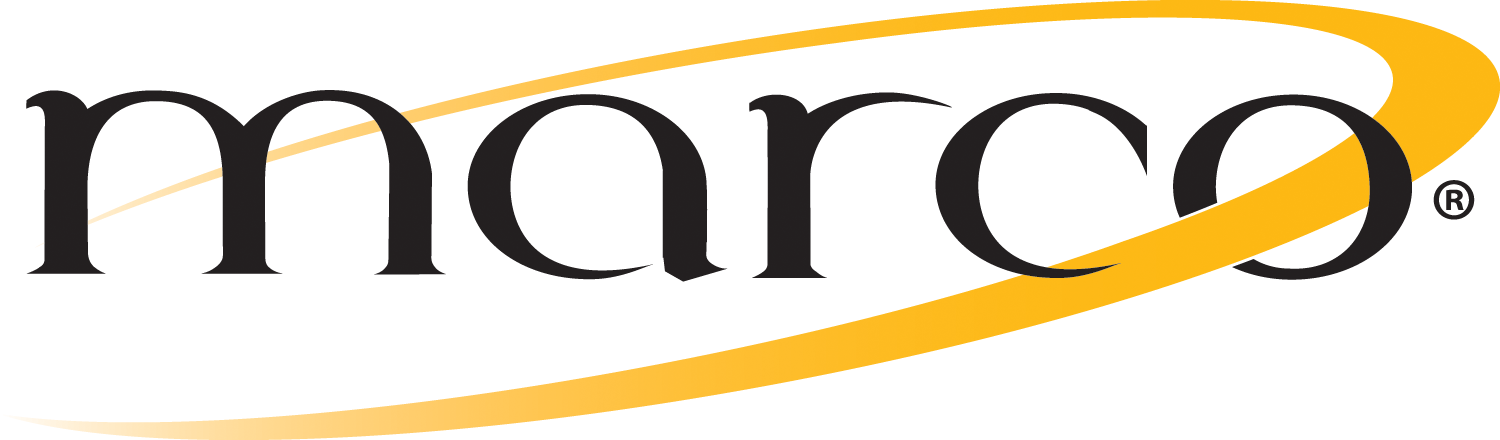 Confidential Information
[Speaker Notes: Add NIST copy]
MANAGED IT SERVICES
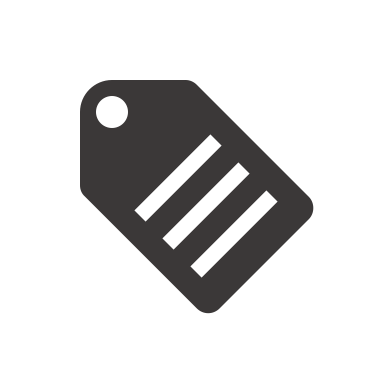 PER USER PRICING MODEL
$84/USER
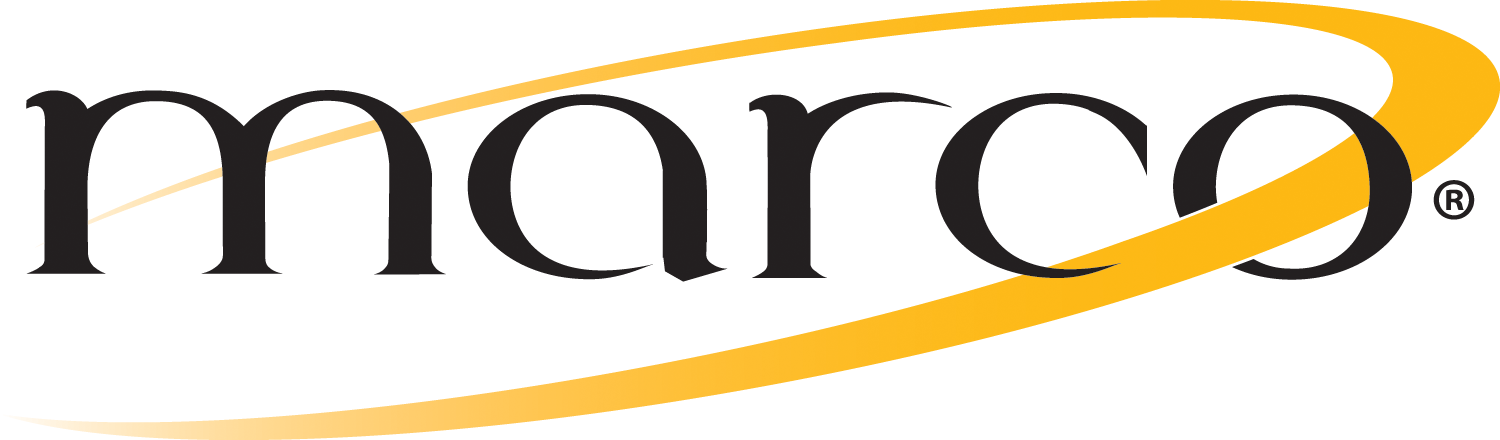 Confidential Information
WHY MARCO?
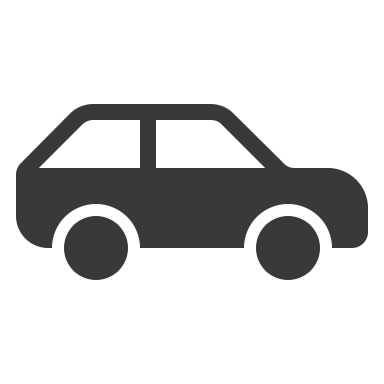 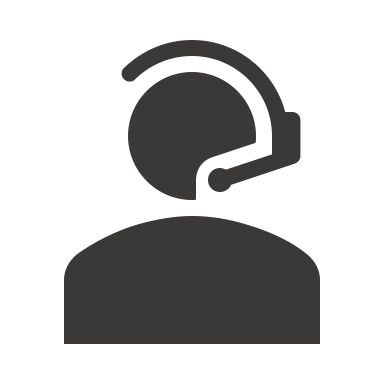 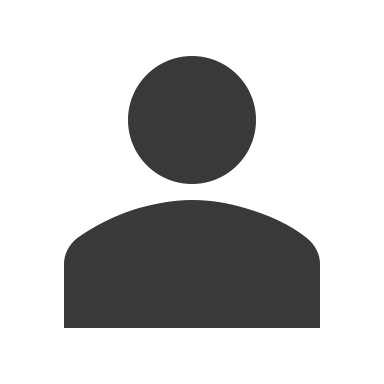 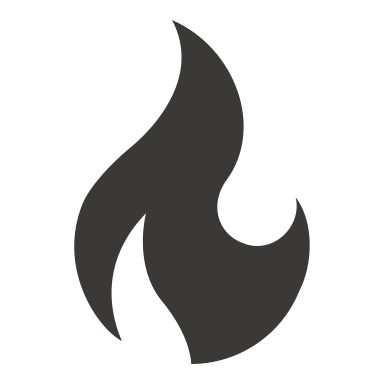 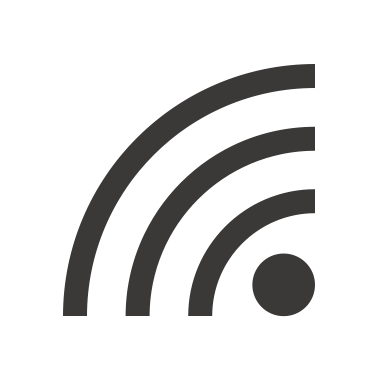 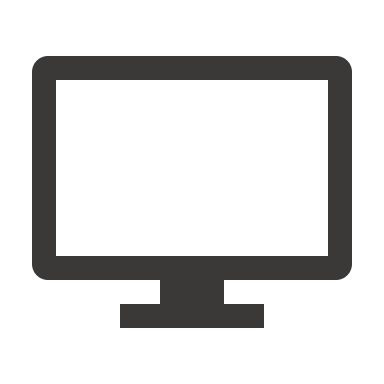 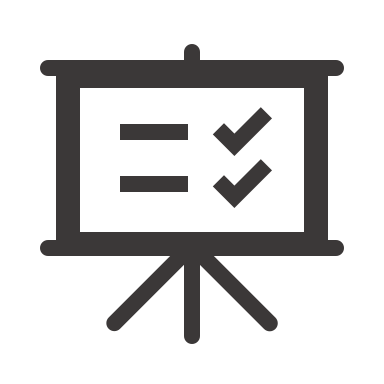 Unlimited 
Support Desk
Unlimited On-site Support
Proactive 
On-site Visits
Threat Detection 
and Response
Secure Managed Network
Remote Management 
and Monitoring
Marco Assessments
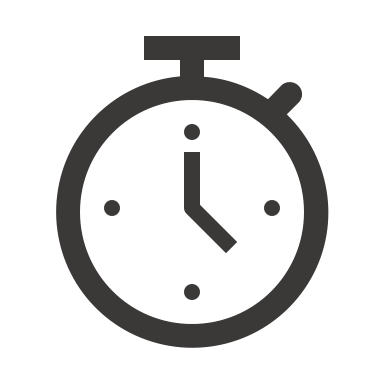 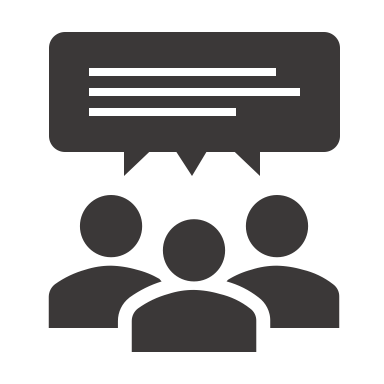 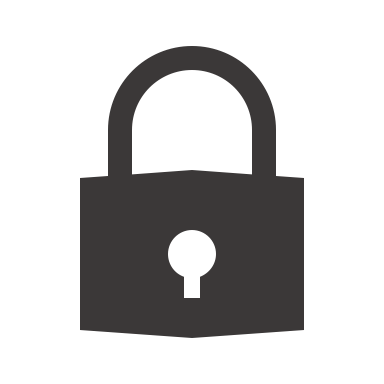 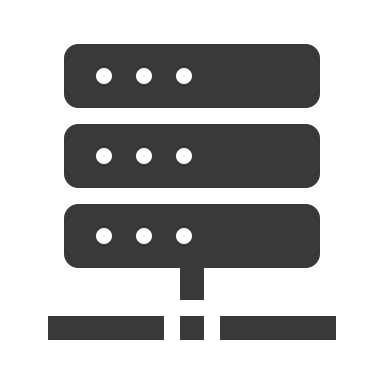 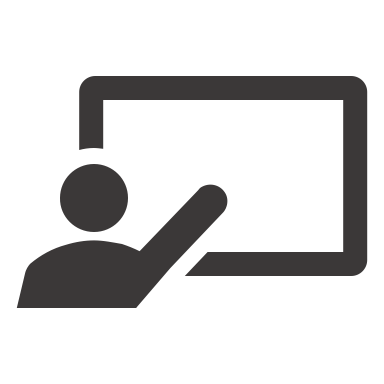 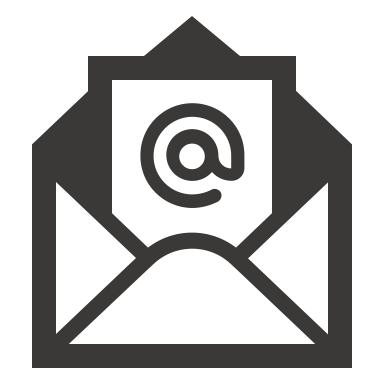 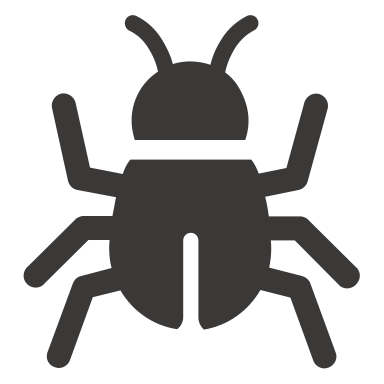 Client Business 
Review Process
Security Operations Center
Network 
Operations Center
Security Training 
and Phishing
Email and Web
 Security
Anti-Malware
 Protection
Rapid Resolution
 Team
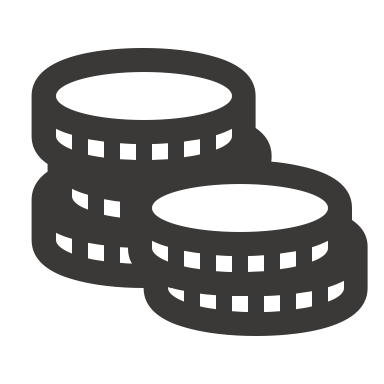 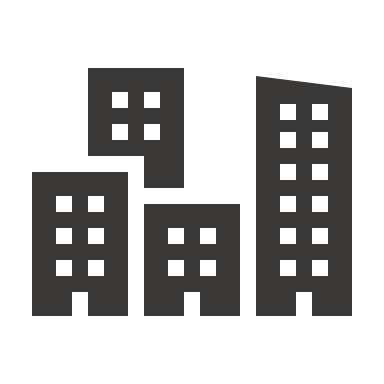 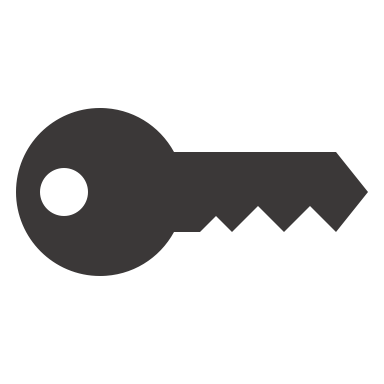 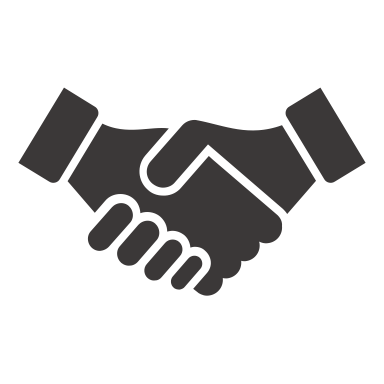 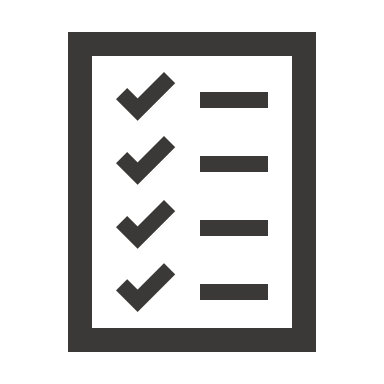 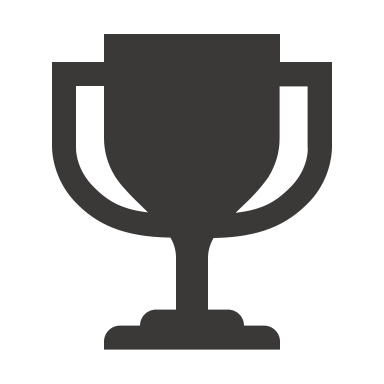 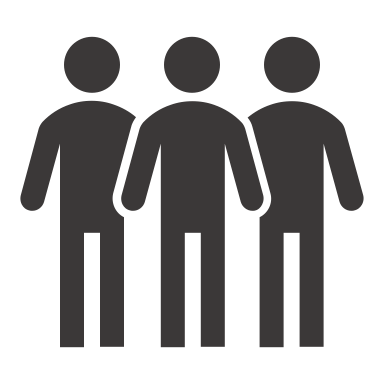 Over 10 Years of 
MIT Experience
Big Company Resources 
Small Company Feel
IT is never 
“Out of the Office”
Comprehensive IT Partner
Onboarding Process
Predictable Cost
Secure Client Repository
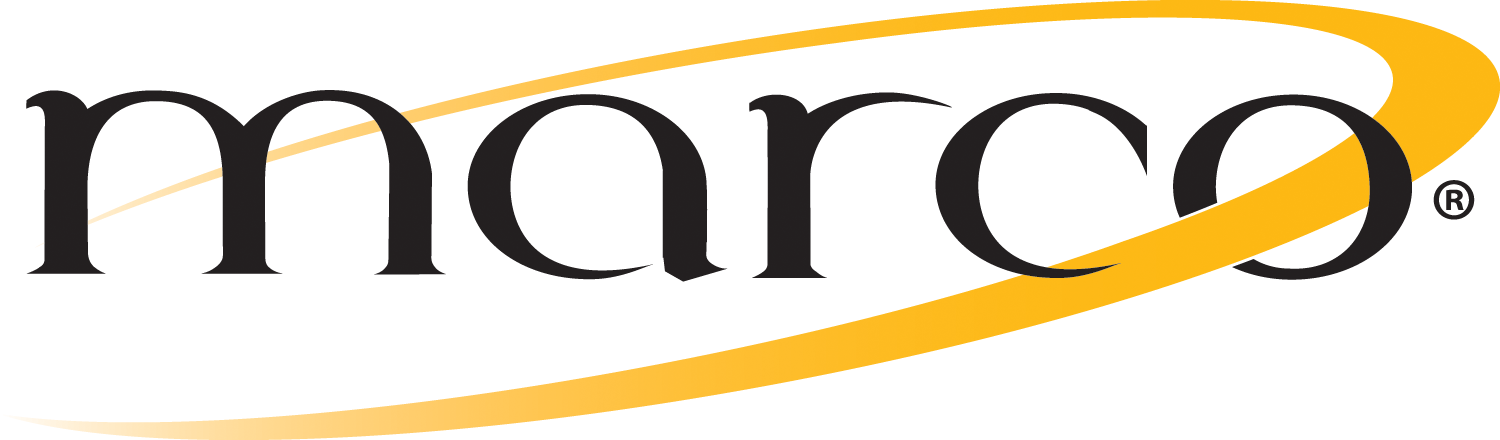 Confidential Information
WHAT TO EXPECT
KICK-OFF MEETING
9
MONTHLY SERVICEREVIEWS
5
COMPLETEDOCUMENTATION
8
DAILY/WEEKLY
STATUS 
UPDATES
1
PROJECT PLAN
3
AGENT LOAD
6
TRAINING
7
GO-LIVE
4
SITE DISCOVERIES
2
CREATE TIMELINE
SEMI-ANNUAL 
BUSINESS REVIEW
Our extensive onboarding process provides a feeling on go-live day. It’s as if we've been your IT support forever!
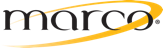 Confidential Information
MARCO SOLUTIONS
Managed Services
IT Projects
Copiers & Printers
Managed IT
Cloud Voice
Managed Print Services
Digital Printing Press
Wide Format Printers
Print Software Applications
Copiers, Printers & Multi-function Devices
Shredding Services
Data Center
Security
Unified Communications 
Network Infrastructure
Audio Visual
Software
Document Management
Cloud Migration Services
End-User Support Desk
Network Management
Desktop Management
Software Subscriptions
VaaS
UCaaS
Connectivity
Managed SD-WAN
Carrier Services
Cloud Solutions
Private Cloud 
Public Cloud
Multi Cloud
Confidential Information
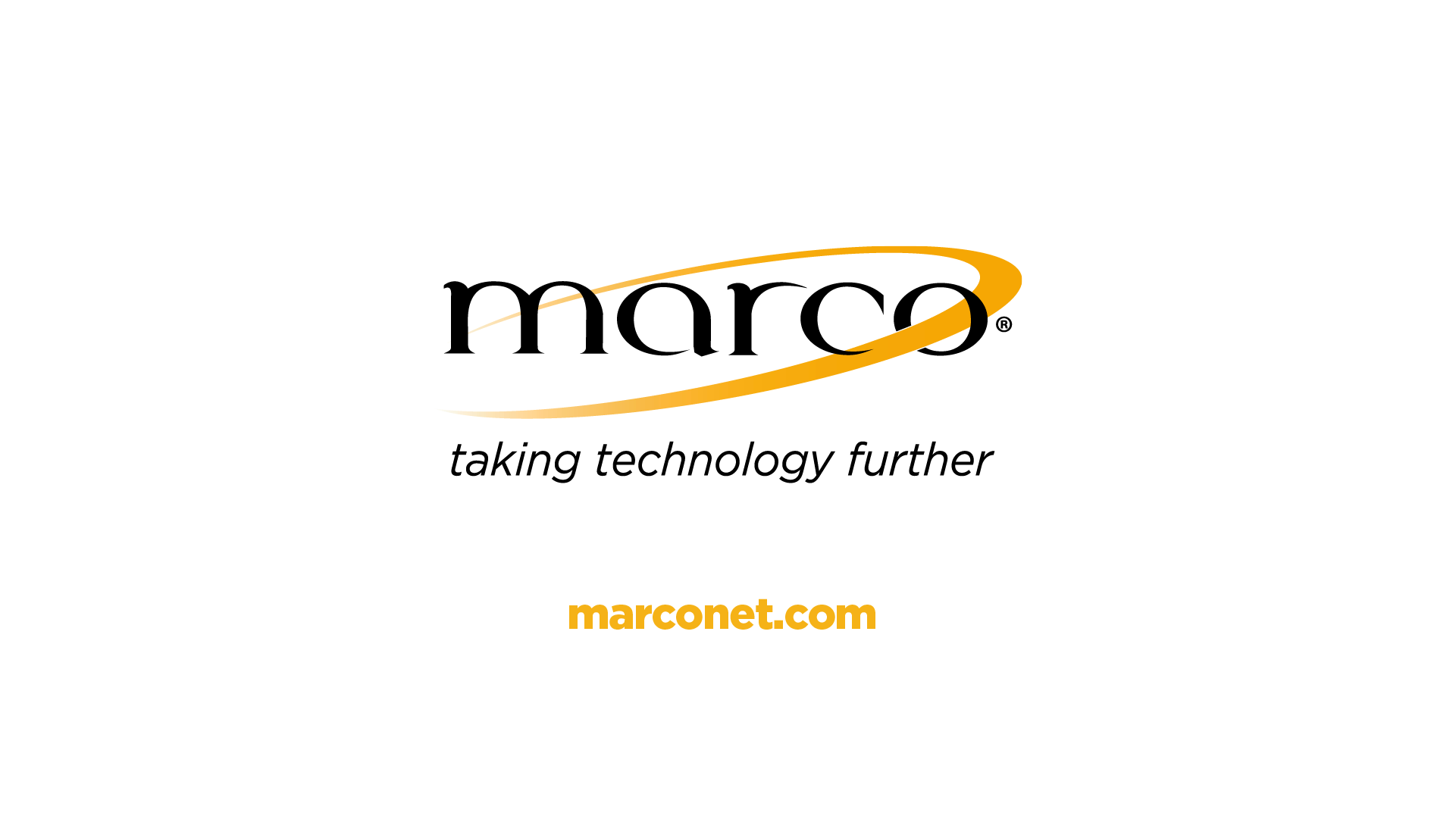